Game Project
IMGD 4000

Due Dates:
	Form Teams		
	Treatment	
	Website		
	Tech milestone	April 14
	Alpha			April 19
	Beta			May 2
Technical Milestone
All major tech features implemented
Not necessarily tuned
Nor certainly even integrated
But functional and demonstrable
Demonstrated in some environment like your game
e.g., 2d world
May have separate levels for separate parts (e.g., some illustrating movement tech, other for inventory)
Illustration through log messages ok, where appropriate
Art assets used not significant
Presentation (1 of 2)
Present game in class
Consider this a practice for Alpha and Beta
Grading will be “light”, but with feedback for later presentations
Tech presentation is team of 2, final is team of 4 so convey feedback to team!
Note: later presentations should “show off” your game
Here, demonstrate tech functionality
Presentation (2 of 2)
Opening
Introduce team
High concept of game
Summary of major tech elements needed
Can be done with slide(s) (but not too many!)
Most time spent showing tech! (show, don’t tell)
Describe each tech area before/as you show it
Provide details on implementation, where needed
Can be done “live” or with a video
Bring laptop / test on podium computer ahead of time!
Embarrassing things can happen when you don't try out!
Both team members should talk
Arrange in advance who says what
Total time 5 minutes
Plan accordingly
Practice!  Many times  content, timing and transitions down
Example
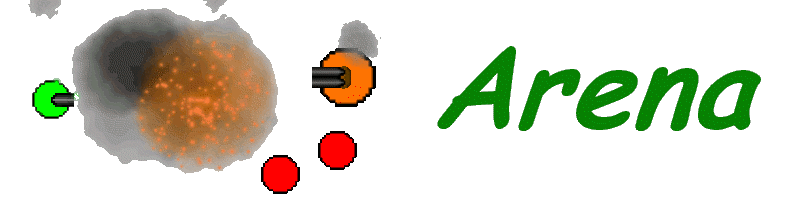 Arena is a top-down shooter, using elements of a typical first-person shooter (FPS) in a 2d, sprite-based, shooting game. The game has typical FPS controls, and includes various weapons and bad guys to fight in challenging levels.
Concept Animation
http://tinyurl.com/ghvuh
Arena Example – Player Tech (1 of 2)
Orient avatar to player-controlled reticle


Player-controlled avatar movement (WASD)
Arena Example – Player Tech (2 of 2)
Fire weapon (left mouse button)



Switch weapons (mouse wheel)
Arena Example – Support Tech
HUD  indicating active weapons
Spawners
Spawn opponent at fixed + random interval
Example – AI Tech
Opponent AI
Move directly to player
Move within range and shoot
Arena Example – Other Tech (1 of 2)
Destroy Opponent
Visual indicator of damage
Visual indicator when destroy
Destroy objects
Visual indicator of damage
Visual indicator when destroy
Area Example – Other Tech (2 of 2)
Level Select
Lockable levels
Allow player to choose
Presentation Life Skills
Why present?  You will give many presentations in your career
Job interviews, game pitches, conference/workshop talks
Giving a presentation is a skill
Like software design or coding
You have the “training”, just need to practice!
Embrace the challenge, learn to like it
Or, at least, have the confidence you can do a good job
Dos and Don’ts
Do
Don’t
Project your voice
Speak with confidence
Make eye contact with audience
Clearly describe tech
Rehearse who says what
Have both team mates speak
Have clear visuals that show what you want audience to see
Mumble
Have an "oops" moment
Apologize for any part of your presentation/game
Use foul language
Assume audience understands tech (or game!)
Leave out part of presentation (e.g., introduction)
Talk too much without visuals
Turn In
Nothing!
Your grade will be based entirely on presentation
What you indicate 
Will refer back to treatment
Don’t leave out tech (on purpose or accident)!
(If scope has changed, say so)